LACI
Mejorar la capacidad de evaluación del riesgo climático y catalizar alianzas para informar la toma de decisiones en América Latina y el Caribe
Dra. Maria Uhle
Fundación Nacional de la Ciencia 
(NSF, por sus siglas en inglés)
LACI es un esfuerzo de colaboración, entre:
LACI Introducción
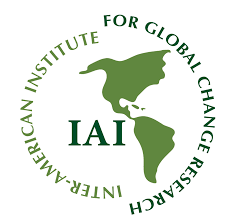 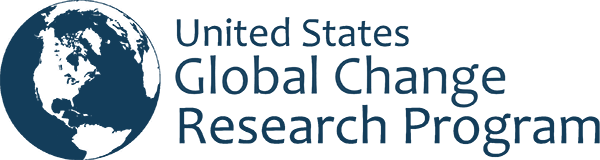 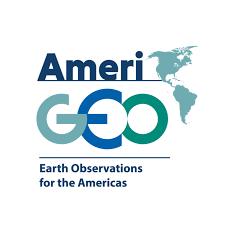 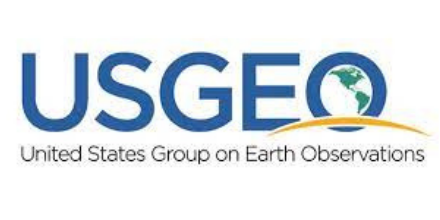 A partir de 2021, los socios de las Américas trabajaron juntos para diseñar conjuntamente esta iniciativa destinada a mejorar la capacidad de evaluación de los riesgos climáticos mediante asociaciones regionales y el intercambio de conocimientos, herramientas y metodologías entre pares.
22 - May - 2024
Visión Global de LACI
La visión global de la LACI es ofrecer oportunidades de asociación entre los países de las Américas para mejorar la capacidad de evaluación de los riesgos climáticos y la vulnerabilidad, con el fin de apoyar la toma de decisiones locales y regionales en respuesta a los impactos del cambio climático.
LACI ES UNA COLABORACIÓN VOLUNTARIA ENTRE PAÍSES.
22 - May - 2024
El Salvador
El objetivo principal del proyecto piloto de El Salvador es el desarrollo de un atlas de vulnerabilidad y riesgo ante el cambio climático fácil de usar y fiable que ayude a fundamentar las decisiones de adaptación al clima en El Salvador. 

Las oportunidades para ampliar un atlas de riesgos para la biodiversidad apoyarían los esfuerzos en materia de biodiversidad en toda América Central.
22 - May - 2024
La Plata
El objetivo principal es facilitar la colaboración regional en el desarrollo de un observatorio integral de datos e información que respalde la evaluación de los efectos del clima en las catástrofes compuestas (por ejemplo, el clima, el agua y la salud) para ayudar a facilitar la toma de decisiones informadas a nivel local y regional.
Próximo taller presencial en Santiago de Chile: Q3
22 - May - 2024
Amazonia
El proyecto piloto LACI Amazonia está desarrollando herramientas de apoyo a la toma de decisiones informadas sobre el clima y fáciles de usar con los pueblos indígenas y las comunidades locales de la región amazónica, incorporando proyecciones climáticas relevantes a nivel local y el intercambio de capacidades para empoderar a las mujeres y los jóvenes. 
El proyecto piloto se centra en tres regiones amazónicas de Vichada (Colombia), Acre (Brasil) y Ucayali (Perú), con poblaciones predominantemente indígenas.
22 - May - 2024
Amazonia
El objetivo del proyecto piloto LACI en Jamaica es ayudar a mejorar la resiliencia ante los desastres en Jamaica mediante el desarrollo conjunto de herramientas geoespaciales de apoyo a la toma de decisiones y la prestación de apoyo al desarrollo de capacidades. Co-desarrollado y co-liderado por un subgrupo de trabajo canadiense del Grupo de Observación de la Tierra (GEO) para la Reducción del Riesgo de Desastres (RRD), este piloto se desarrolló a través de la construcción de relaciones y esfuerzos de colaboración con los miembros del equipo piloto en el gobierno y el mundo académico de Jamaica.
22 - May - 2024
Futuras oportunidades de participación
La LACI es una colaboración voluntaria entre países que comparten una necesidad común de datos, herramientas y conocimientos científicos que sustenten estrategias eficaces de respuesta al cambio climático.
Asociaciones gubernamentales y colaboración con cada piloto LACI

Asociaciones (gubernamentales, de la sociedad civil, académicas) para participar en estos talleres de colaboración

Próximo taller: 16 de junio La Plata 

Contacto, Brian Leung
BLEUNG@USGCRP.GOV
22 - May - 2024